RESTOREBuilding a European Restorative Practices Implementation Plan16/05/2019
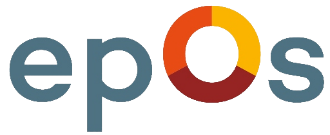 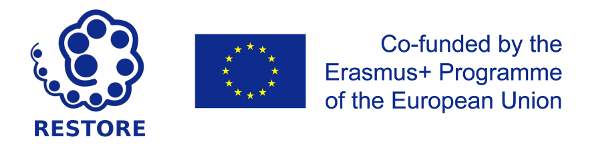 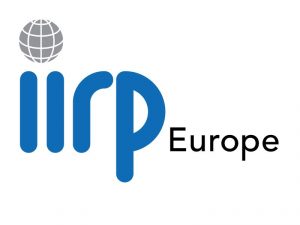 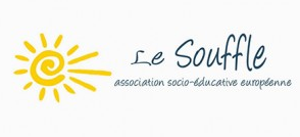 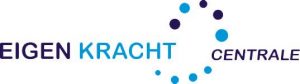 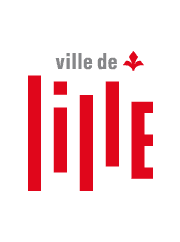 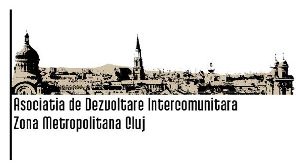 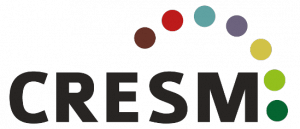 WHO?
Ligand (lead partner, Belgium), Cluj IDA (Romania), CRESM (Italy), Eigen Kracht Centrale (The Netherlands), IIRP Europe (UK), Le Souffle (Belgium), Mairie de Lille (France)

The different project activities are split up in work packages (WP) :
WP Management and coordination			Ligand
WP Output 1a Compendium of existing RP		Eigen Kracht
WP Output 1b Whole-school RP implementation plan	IIRP UK 
WP Dissemination					CRESM
WP Exploitation of results				Mairie de Lille
WP Project evaluation					Cluj IDA
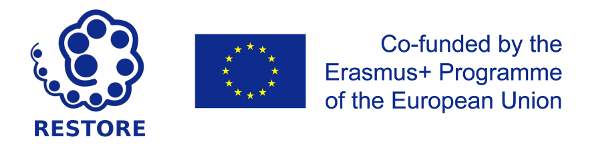 Six conversations(Peter Block – asmallgroup.net)
A powerful tool of civic possibility, civic accountability and civic commitment 
Increases the power of associations to engage citizens (school staff, students, parents, neighbors, …)
“In order to change the nature of our community, we need to change the nature of our conversations.”


Smallest group of transformation = triad
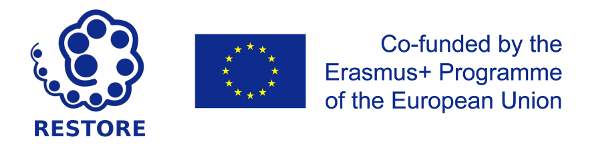 Six conversations(Peter Block – asmallgroup.net)
Invitation
Possibility
Ownership
Dissent
Commitment
Gifts
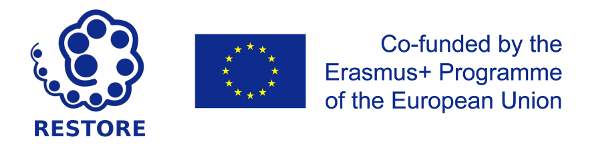 Six conversations(Peter Block – asmallgroup.net)
The invitation conversation
	
	What led you to accept the invitation?
	Why are you here?
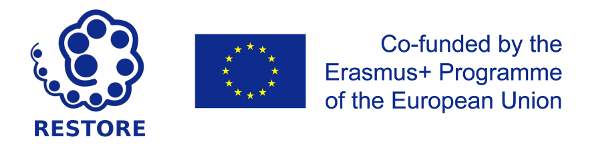 Six conversations(Peter Block – asmallgroup.net)
The ownership conversation 

How valuable an experience do you plan this session to be?
What are you prepared to do for this?
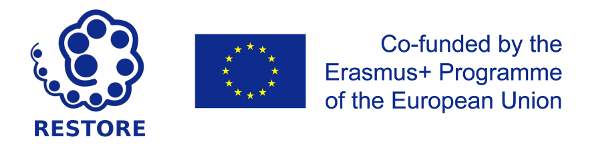 The Golden Circle
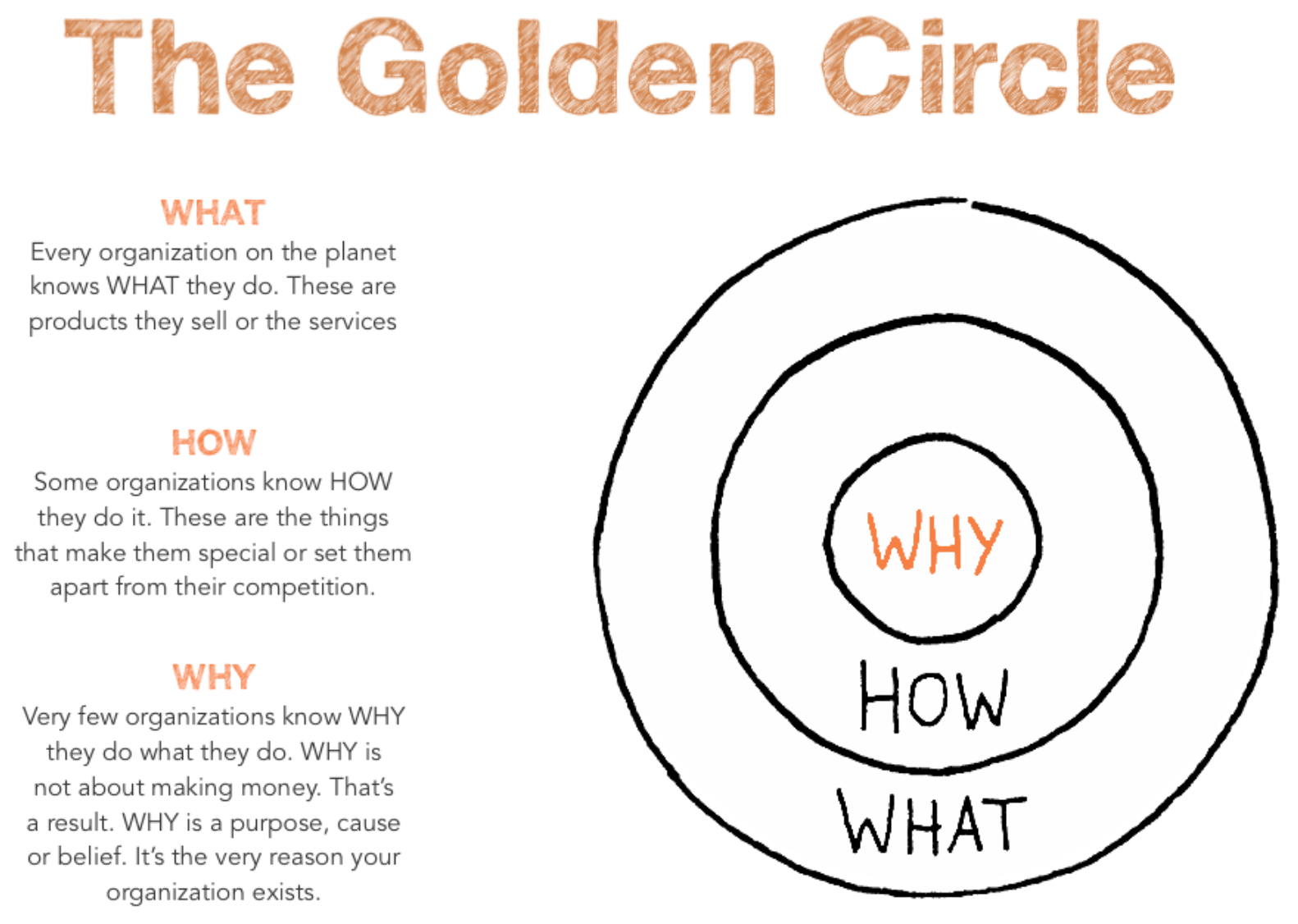 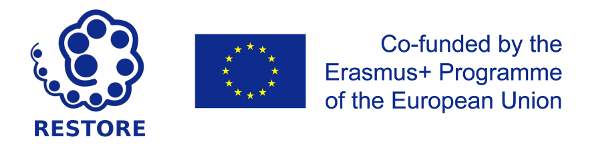 “People don’t buy what you’re doing, they buy why you’re doing it.” (Simon Sinek)
WHY?
Students and teachers work best in an environment in which they feel safe, supported and accepted. (…) 
A healthy community with strong relationships is a conditio sine qua non for schools that want to tackle today’s and tomorrow’s challenges in an innovative and sustainable way. The use of restorative approaches is supportive to that process. By consistently giving people more voice, more choice and more responsibility, restorative approaches can realize a shift in the culture of an organization. (…)
But to be effective, restorative approaches must be in place across the entire school and till now however restorative practices have only been introduced fragmentarily in schools in Europe.
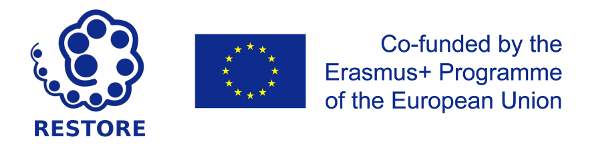 HOW?
36 month project 
An innovative collaboration between training organizations and local authorities located in 6 different EU countries funded by Erasmus+. 
Together we design, experiment and assess impact of a transnational “Restorative school change program” that will consist of:
A theoretical framework (vision) with a definition of a restorative school
Strategical implementation guidelines: an implementation model mapping how a school can evolve into a sustainable restorative school, including an ongoing assessment tool which can be used throughout this process 
Training to utilization of restorative practices : methodologies and interventions which will be used to implement the theory, to create a restorative school
In other words RESTORE will develop a genuine European Restorative program for schools, inspiring from pioneer experiences (IIRP International Institute for restorative practices, USA) and some advanced countries (UK, BE, NL). It aims at demonstrating the positive impacts of restoratives approaches for improved school climate.
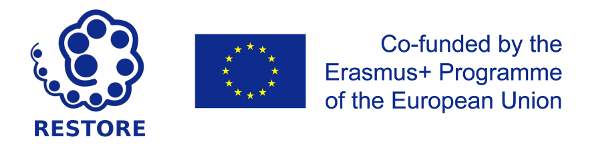 WHAT?
Each partner supports 1 local demonstration school that tests the implementation of the RESTORE program along 18 months. 
Several transnational learning activities enable upskilling the partners trainers and leaders from demonstration schools. 
Several multiplier events and numerous dissemination activities will engage potential users and beneficiaries and advocate for exploitation of this affordable, accessible and transferable model.
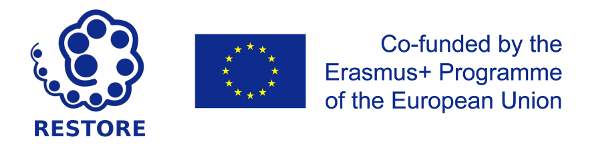 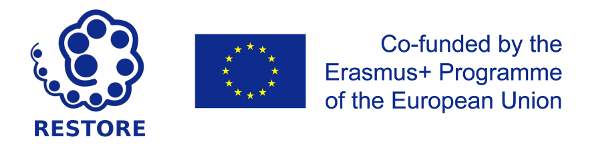 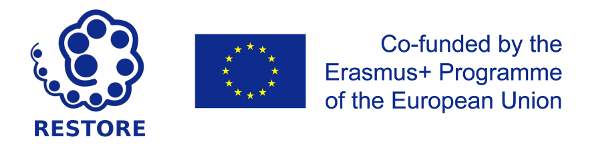 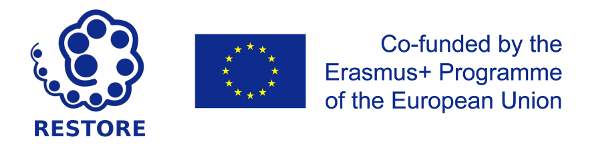 Six conversations(Peter Block – asmallgroup.net)
The possibility conversation

	What opportunities do you see in this project?
	What dreams may come true from this?
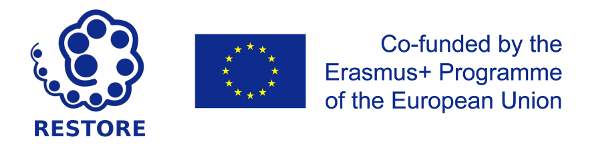 A definition
A restorative school is
a safe learning place where everyone involved is empowered to grow together, enjoy life and to feel ownership of themselves and the community, as an ongoing process.
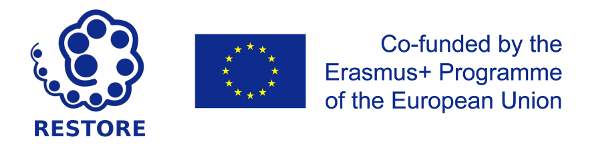 The implementation pathway
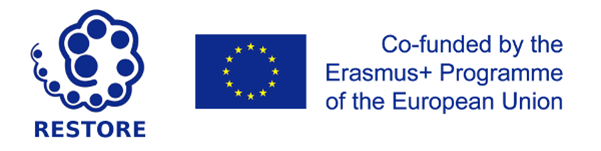 The implementation matrix
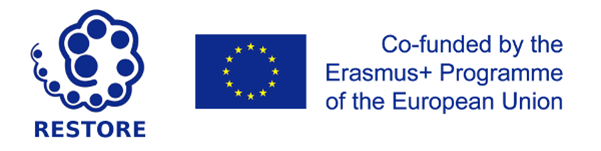 Six conversations(Peter Block – asmallgroup.net)
The dissent conversation

	What doubts and reservations do you have?
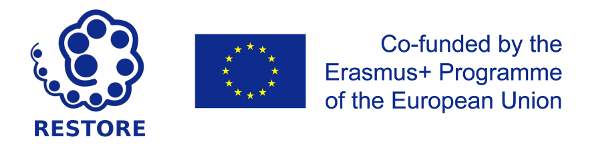 The real implementation pathway
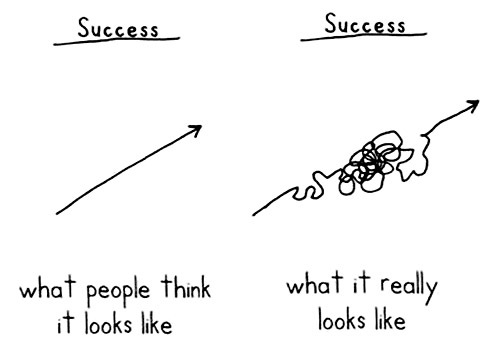 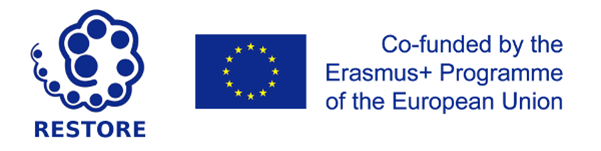 Idea: Simon Sinek
Lessons learned
1 model is an illusion?
“You don’t debate about how noble it is to be a vegetarian with people who are starving.”
Leadership!
Get your hands dirty!
How to start a flywheel? 
Climate change takes time
Resistance is natural
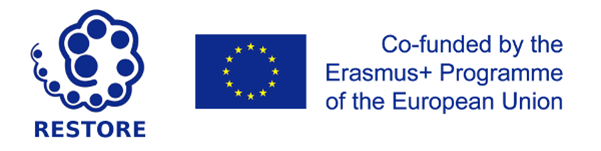 Diffusion of innovation Theory
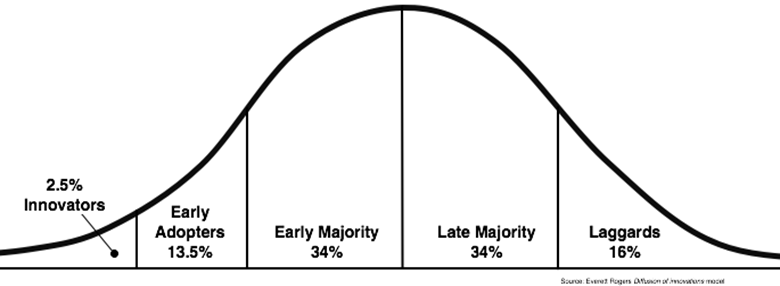 Source: Everett Rogers
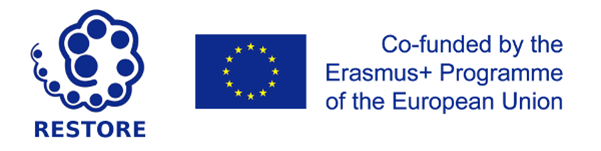 Idea: Simon Sinek
Everybody is a laggard
… it just depends on the subject	

Where are you on the curve of diffusion of innovation?
Restorative practices
Smart phones
Instagram/twitter
Zero footprint
…
Think of area in which you are/were a laggard. How do/did you want to be treated? What do/did you need to be able to move?
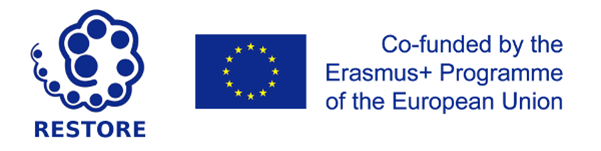 How to deal with resistance?
Share the why
Listen to needs and concerns, explore people’s fears
Share success stories
Leave space for sceptical voices
Continue to create opportunities to participate
Get them to experience the spirit of RP
Recognize difficulties and failures
Give people time to get used to the new idea
Smooth sales pitches or good news shows result in the opposite
Clear expectations
Be thankful!
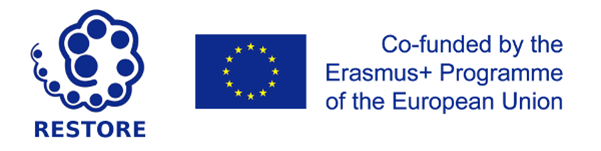 The future of RESTORE
From what you have heard …

What feedback can you give us?
Do you have ideas that could further strengthen our model?
How do you envision this implementation tool could look like?
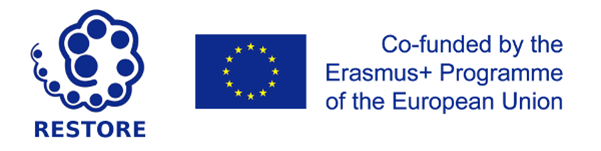 Six conversations(Peter Block – asmallgroup.net)
The gifts conversation

	What is a gift you received from someone in your group?
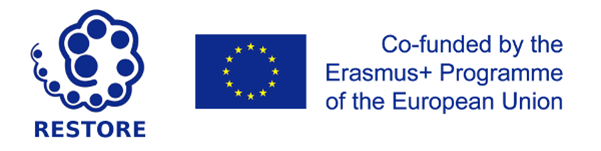 Thank you for being here!
www.restore-project.eu
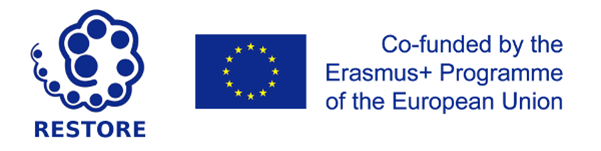